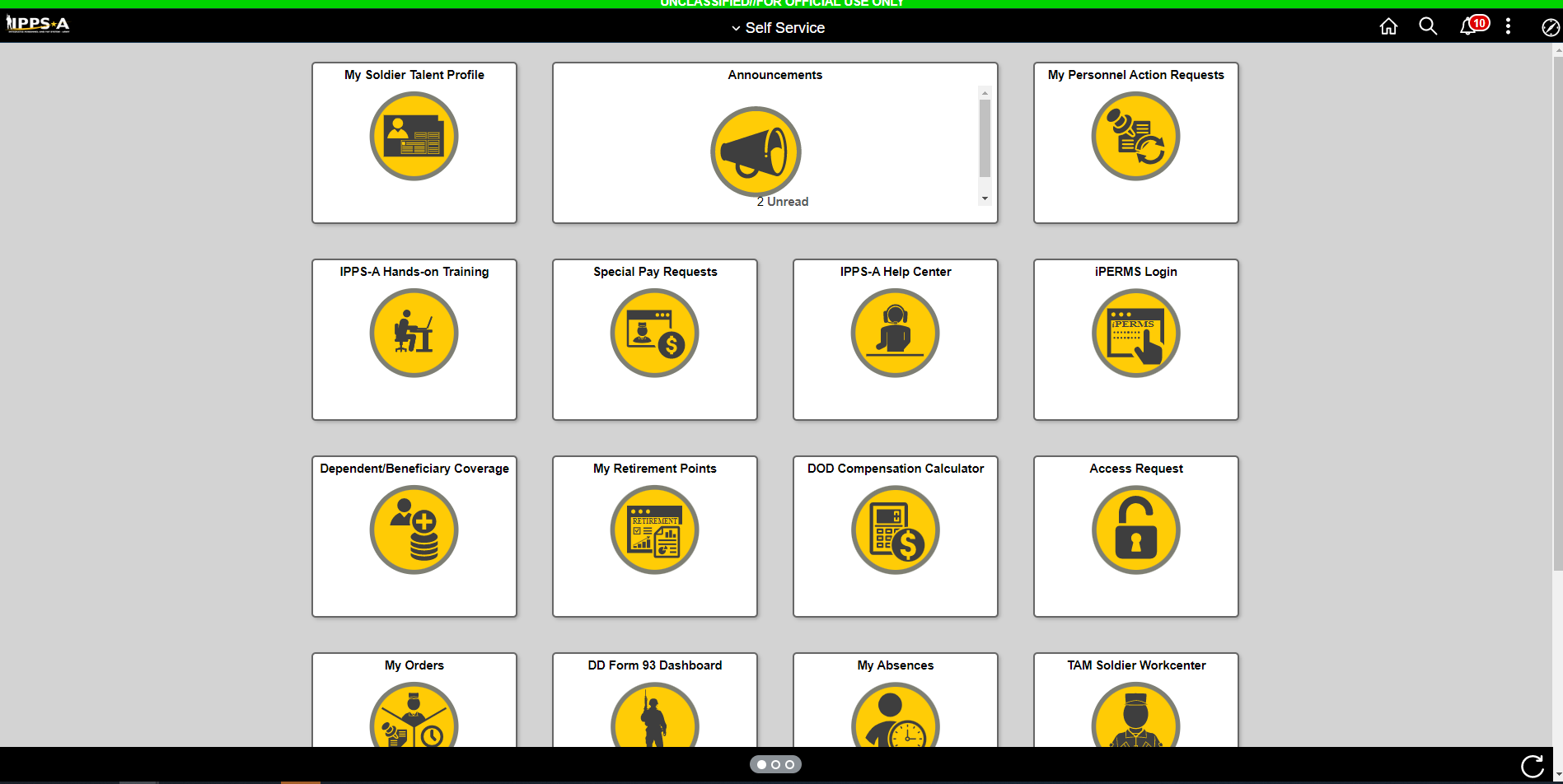 Click Here
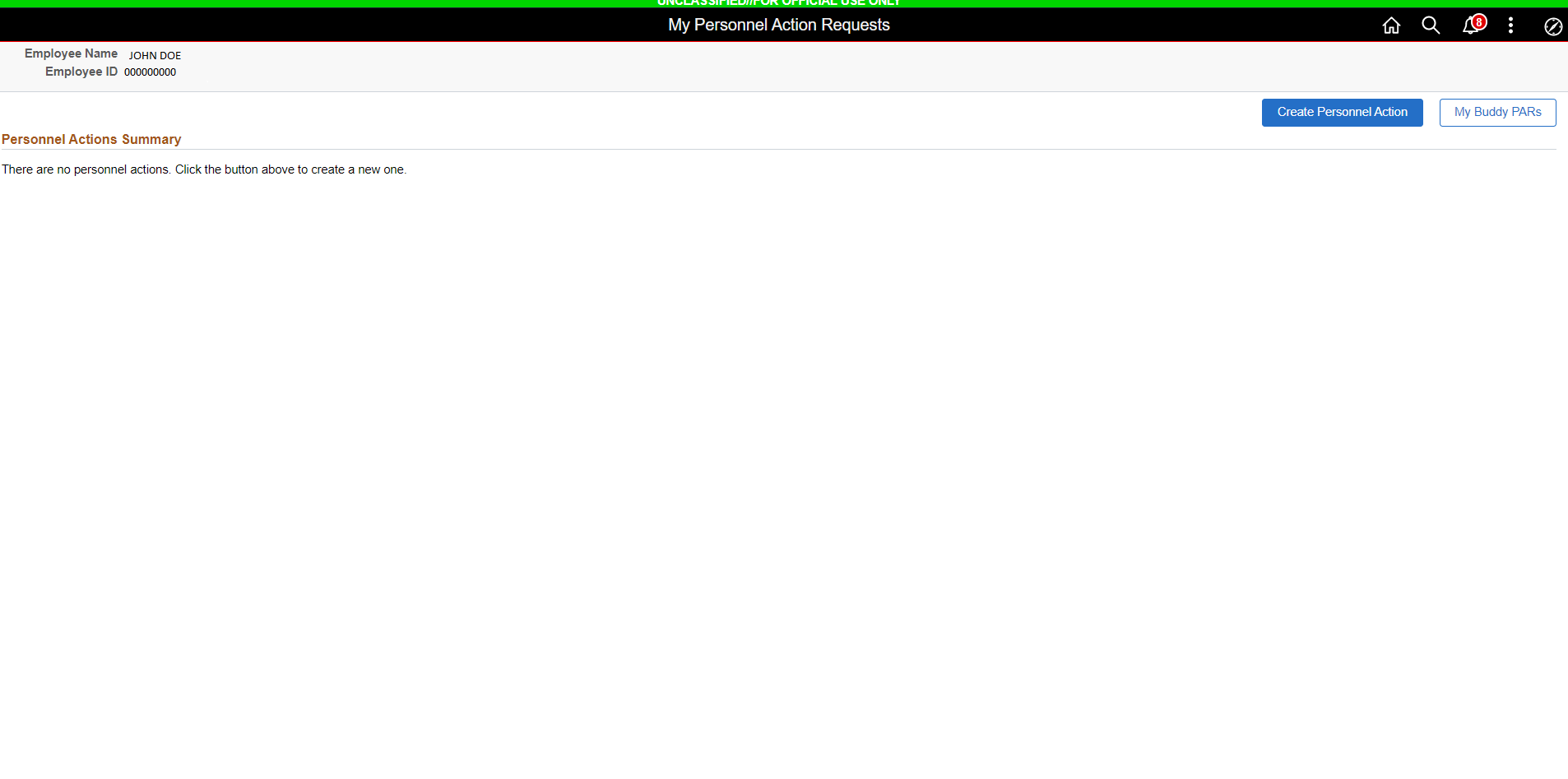 Click Here
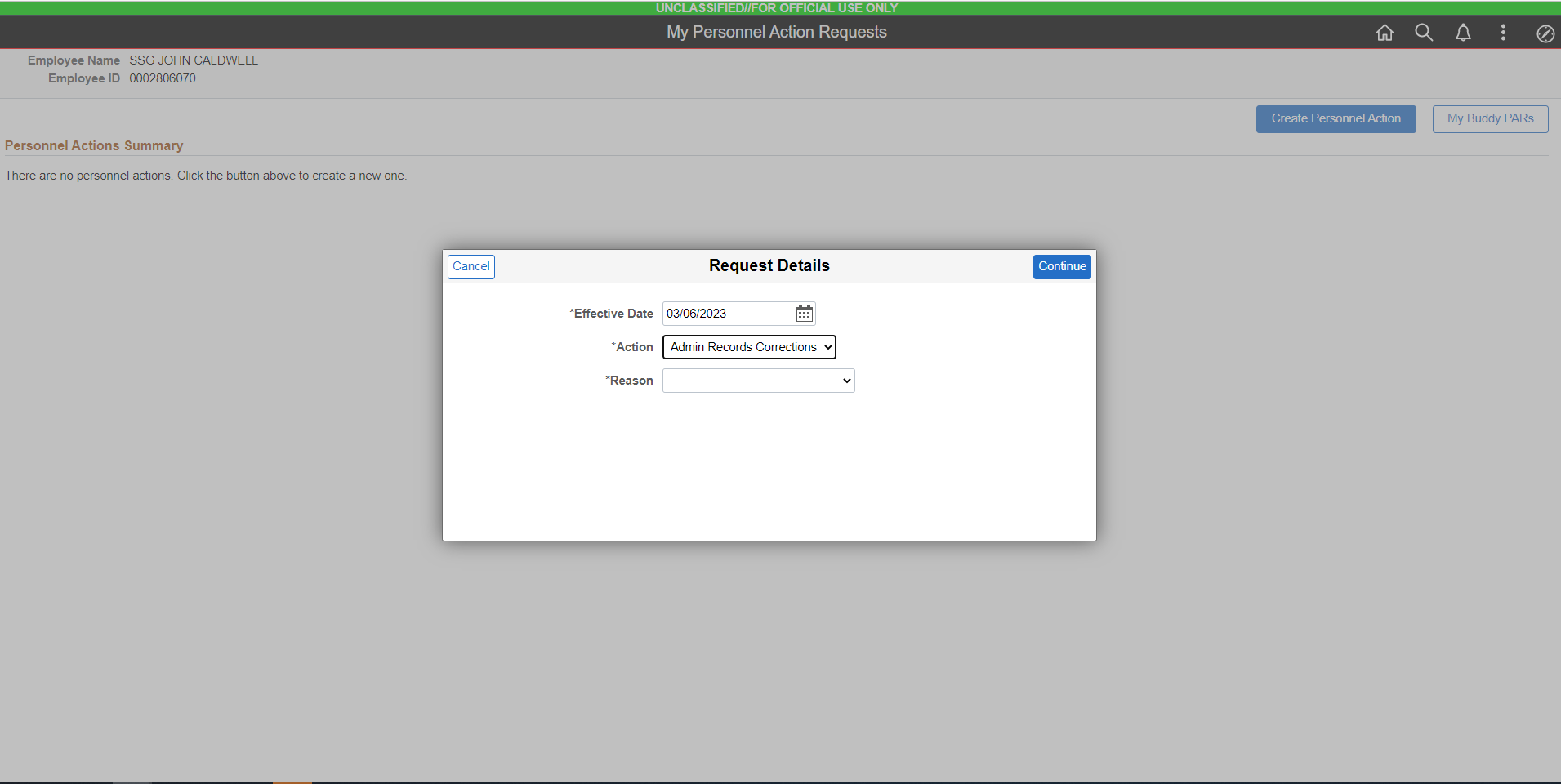 Select This
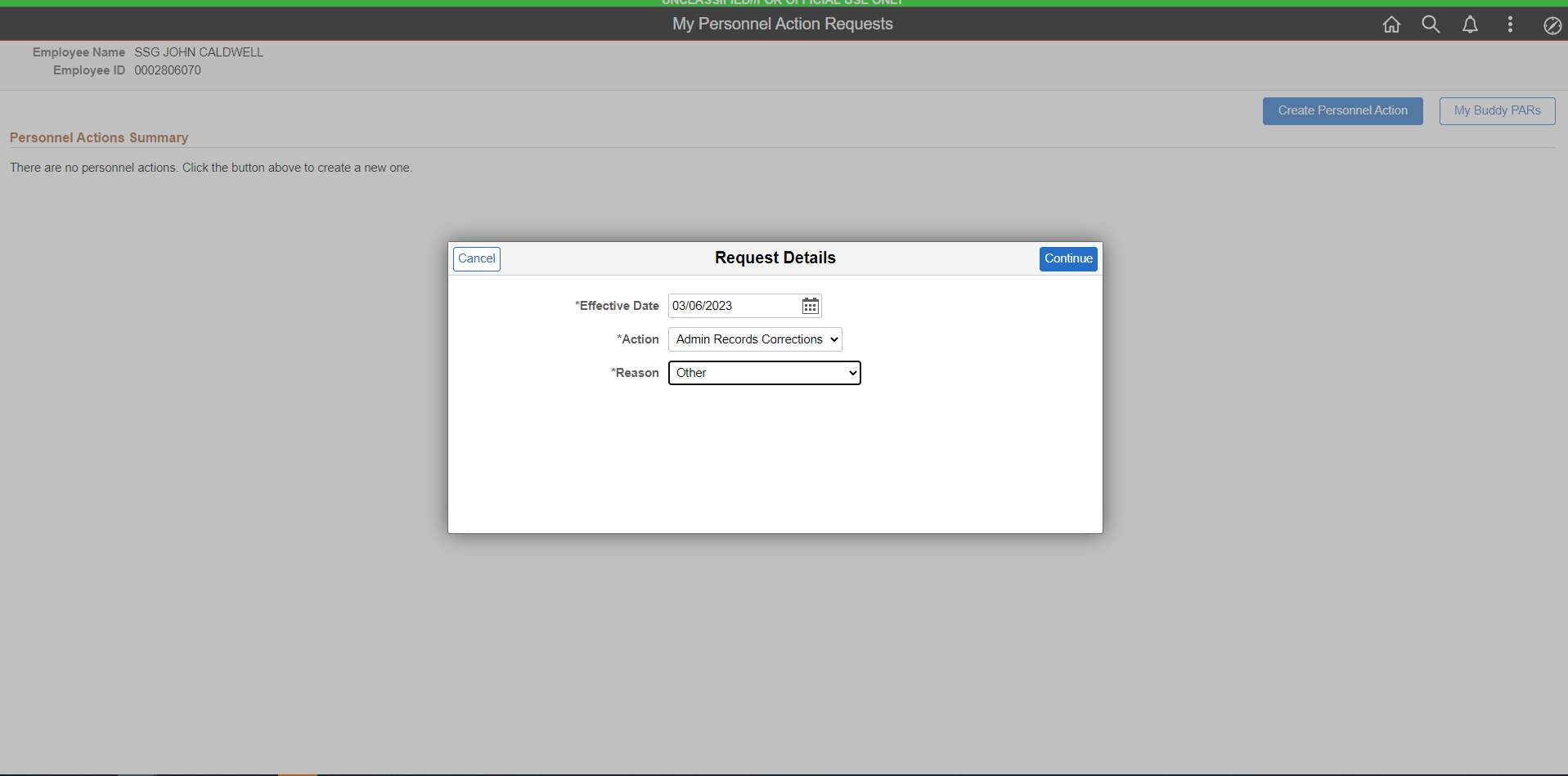 Select This
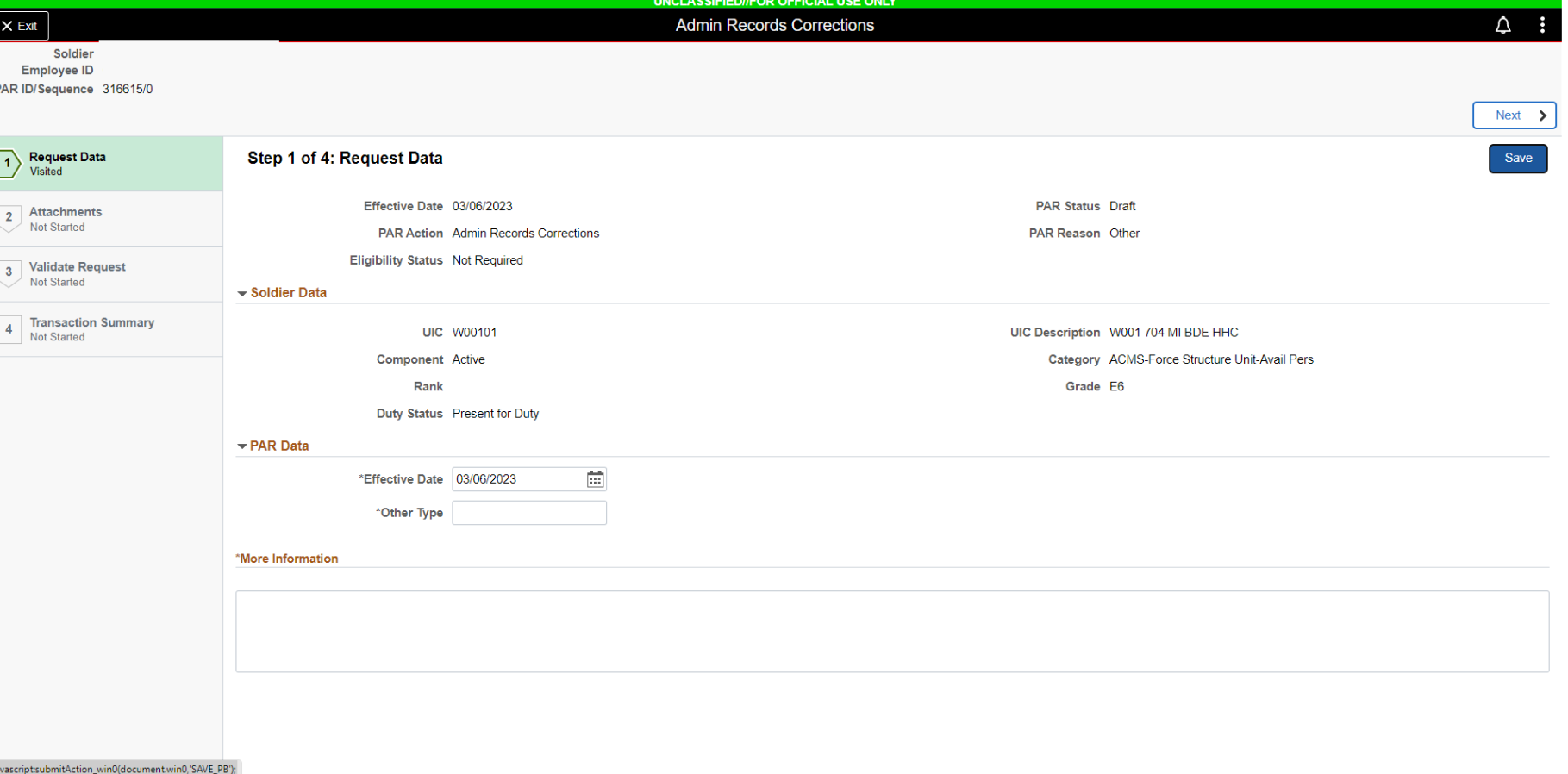 HIT SAVE
ICP REQUEST
ICP REQUEST
ABSENCE REQUEST ST DT: 04/01/23
ABSENCE RQ ST DT
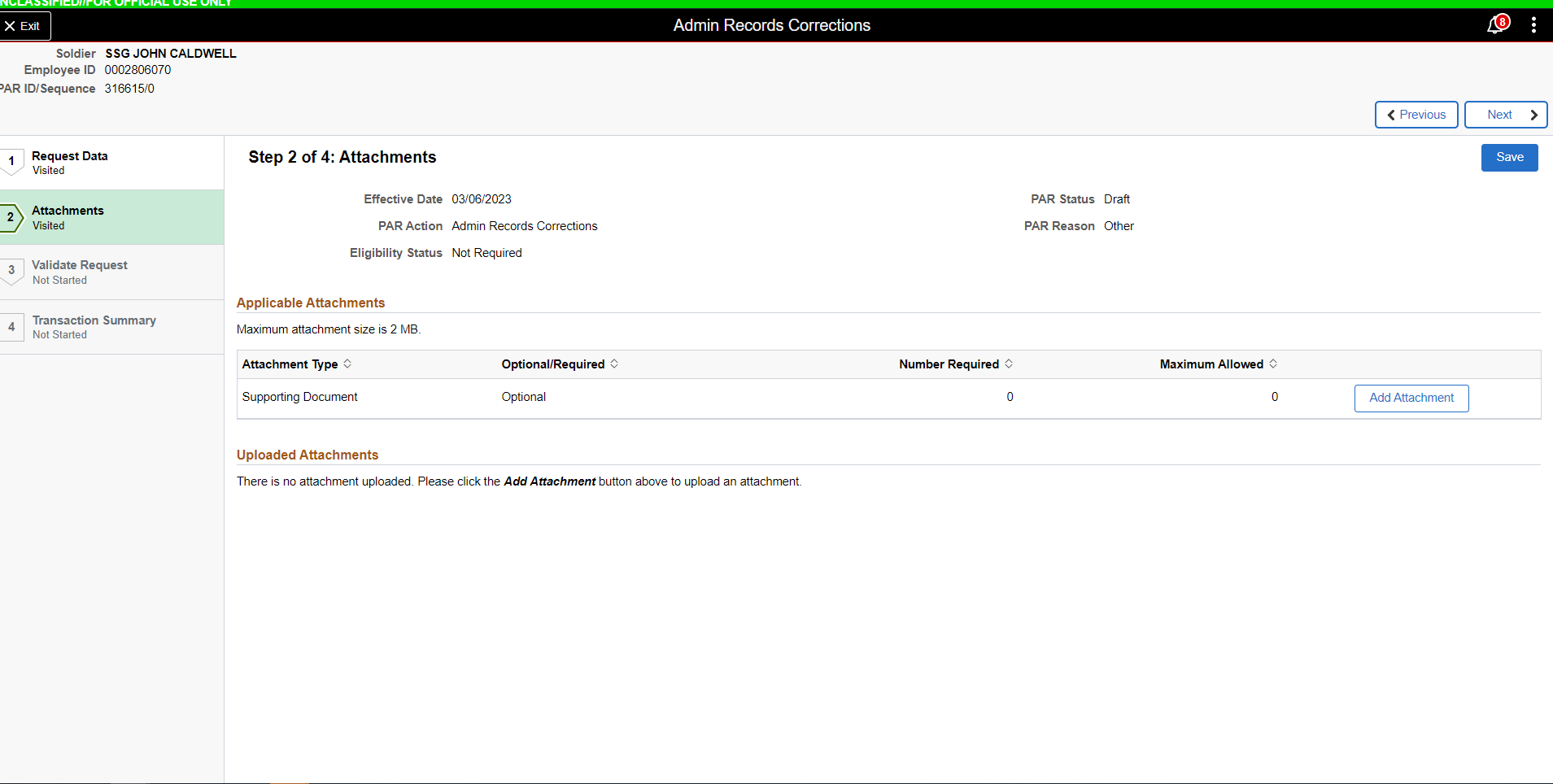 ICP REQUEST DOCUMENTS: 
ABSENCE REQUEST 
5434 (IF APPLICABLE)
ORDER
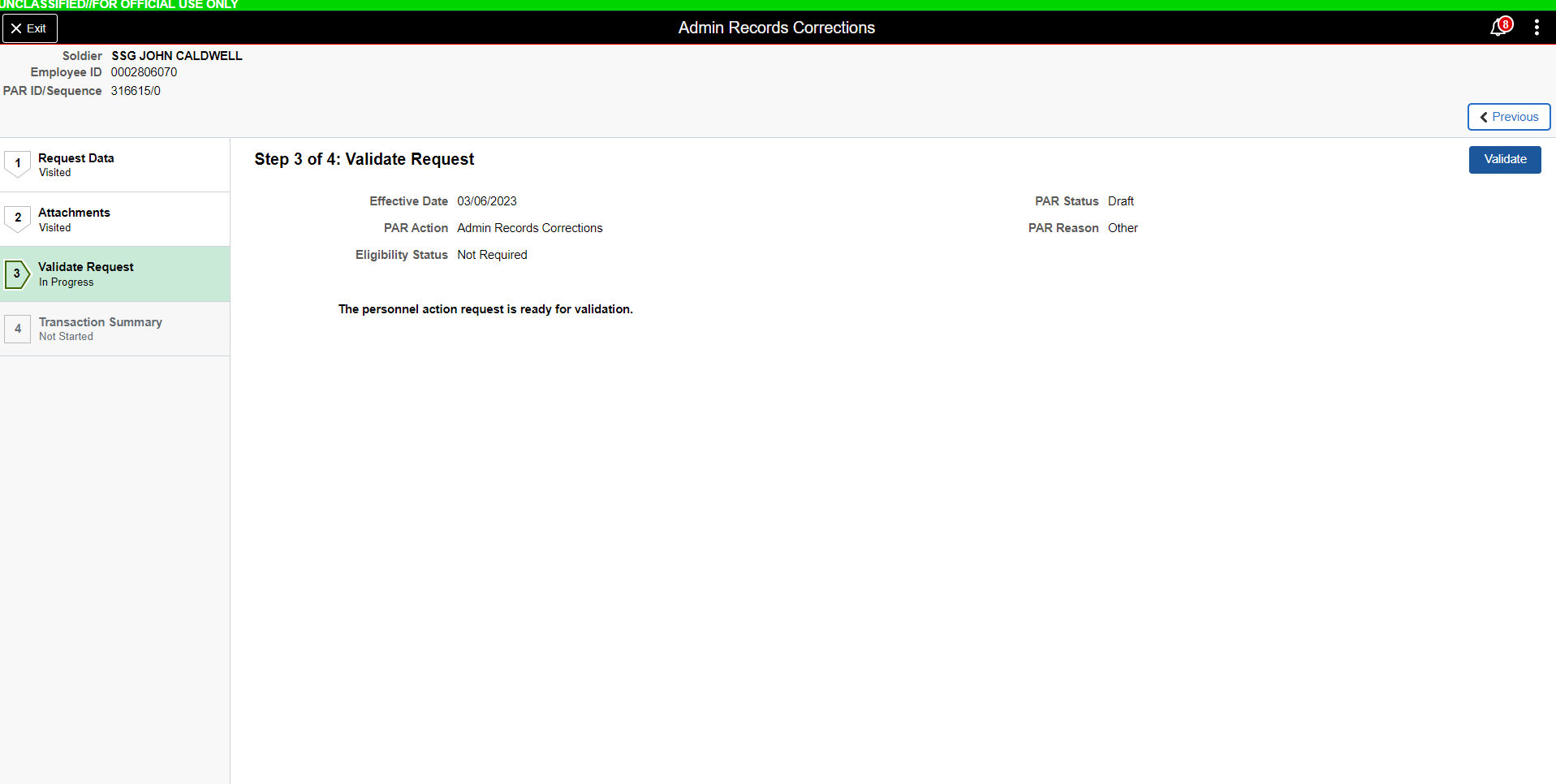 CLICK HERE
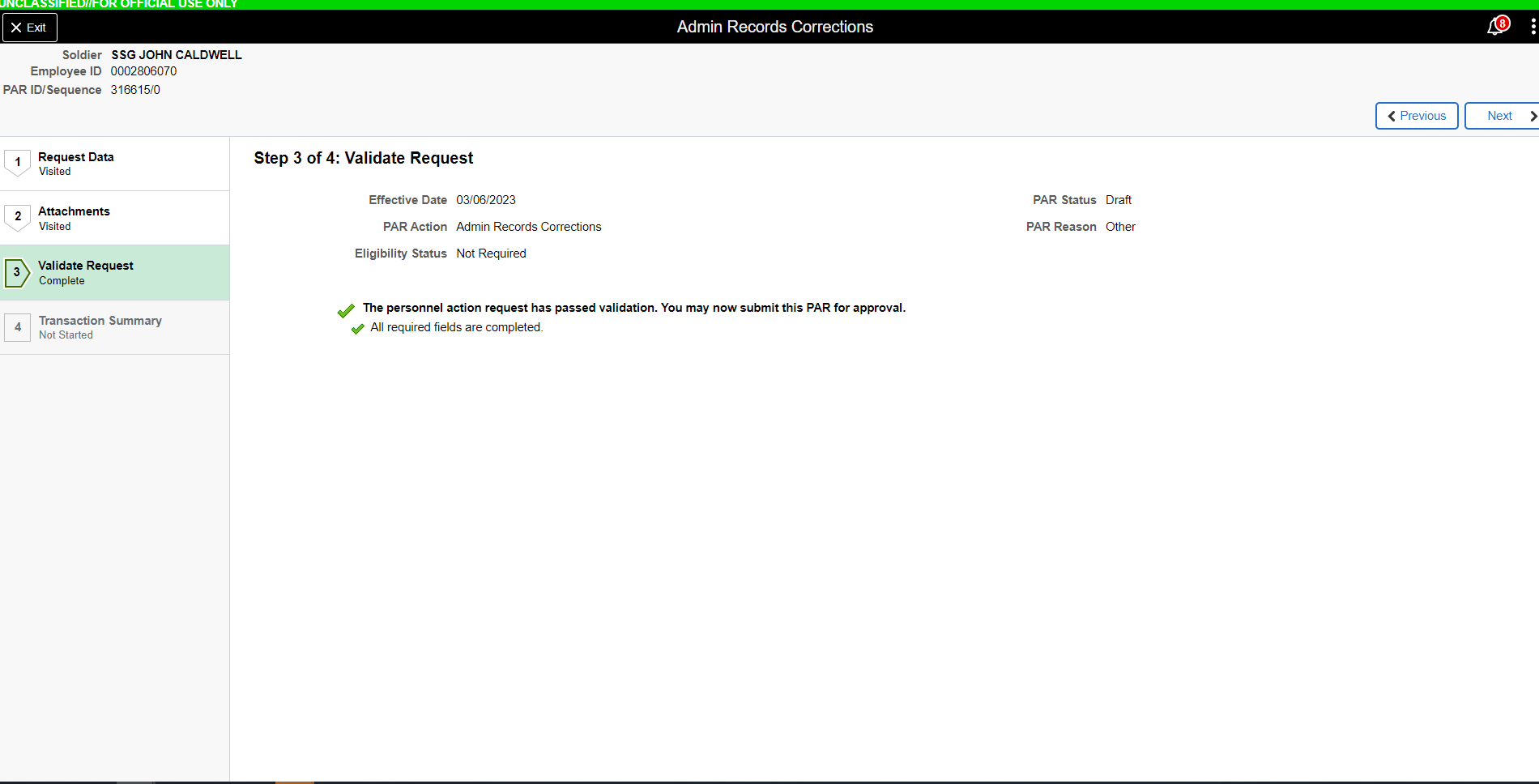 CLICK NEXT
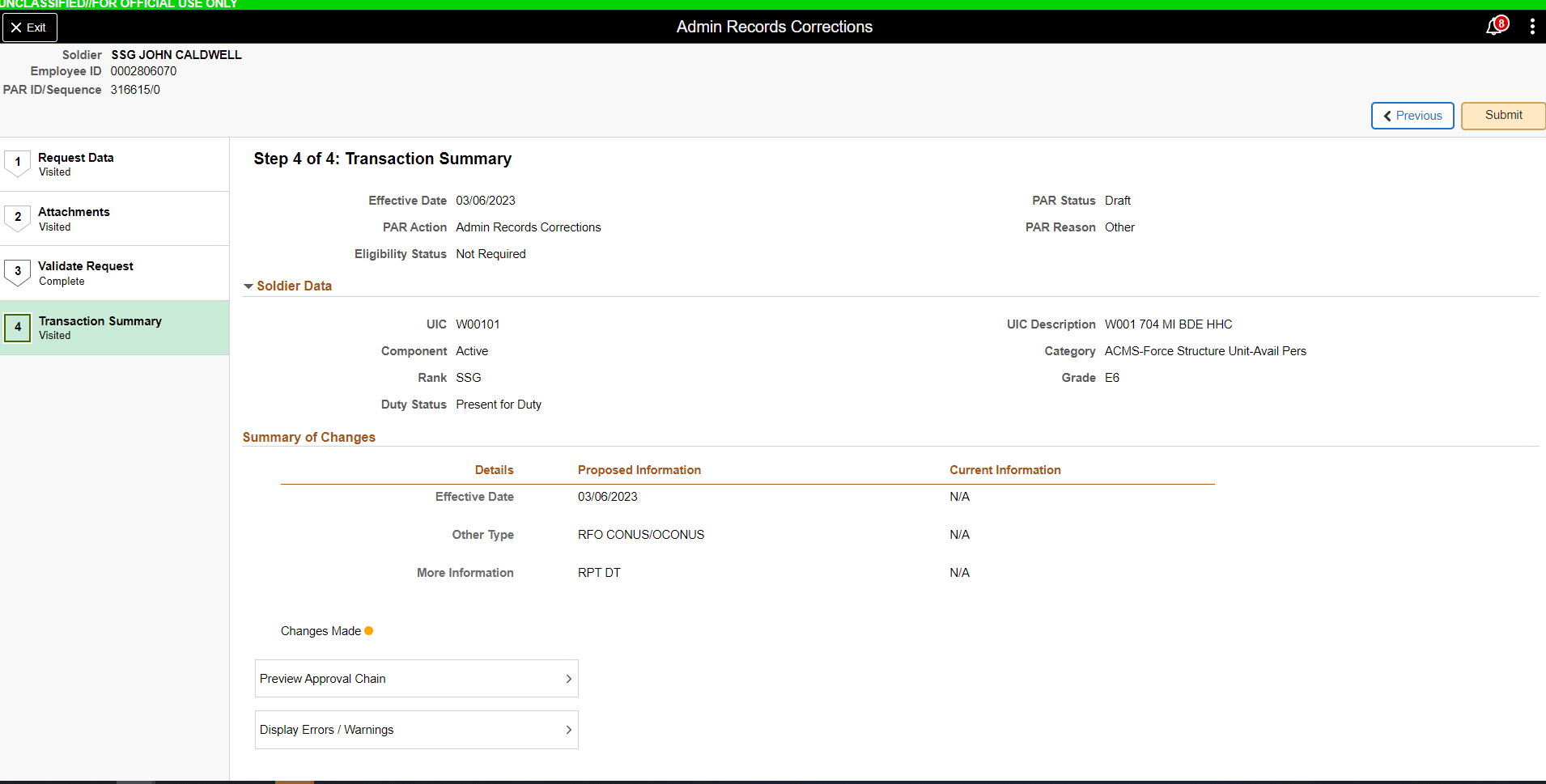 CLICK SUBMIT
ICP REQUEST